Statistiekenmodule
Tentplaatscalculator
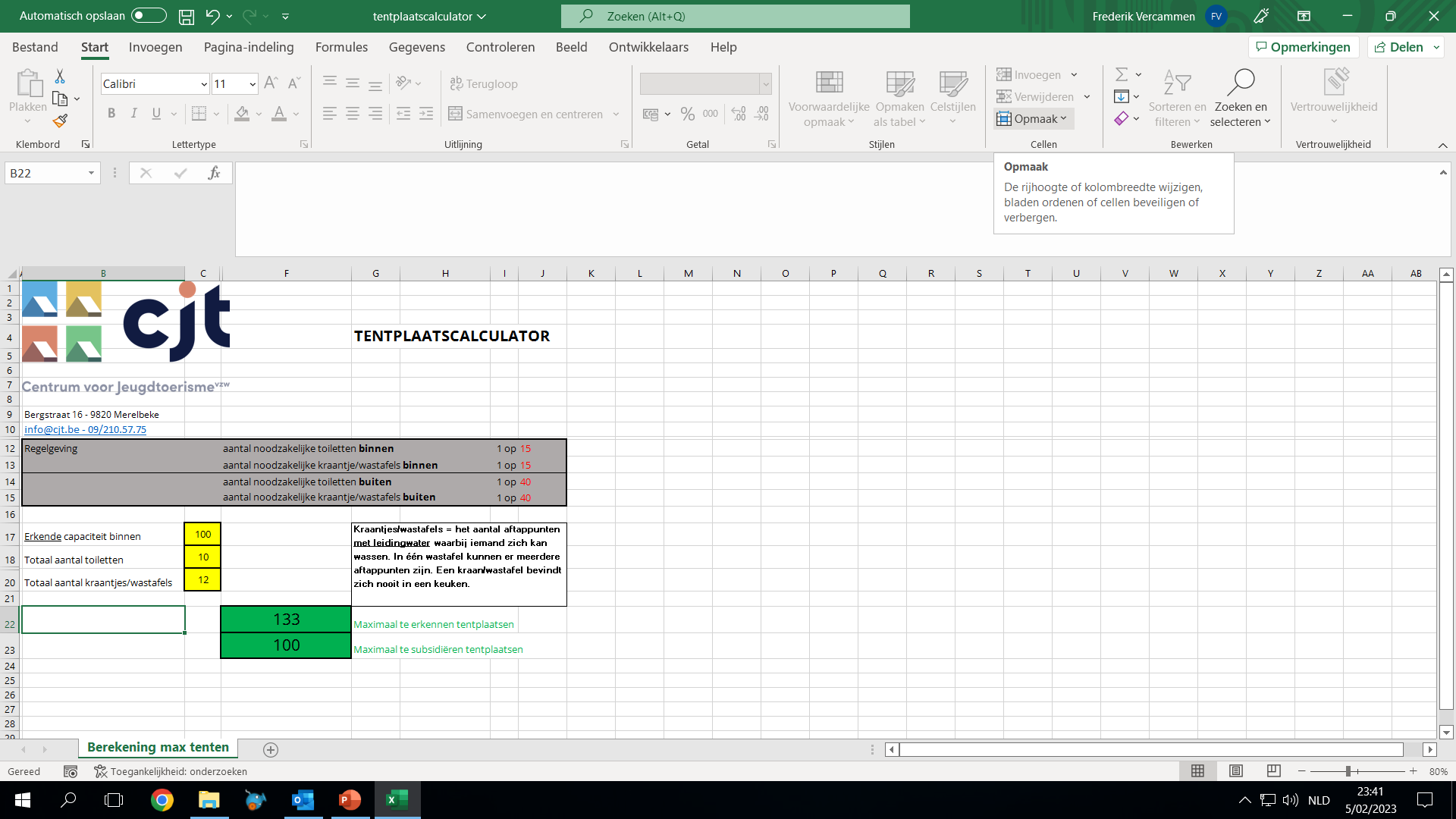 De statistiekenmodule op Kampas
In opdracht van Departement CJM
In samenwerking met Toerisme Vlaanderen en FOD Economie

VERPLICHT VOOR ALLE ERKENDE JEUGDVERBLIJVEN
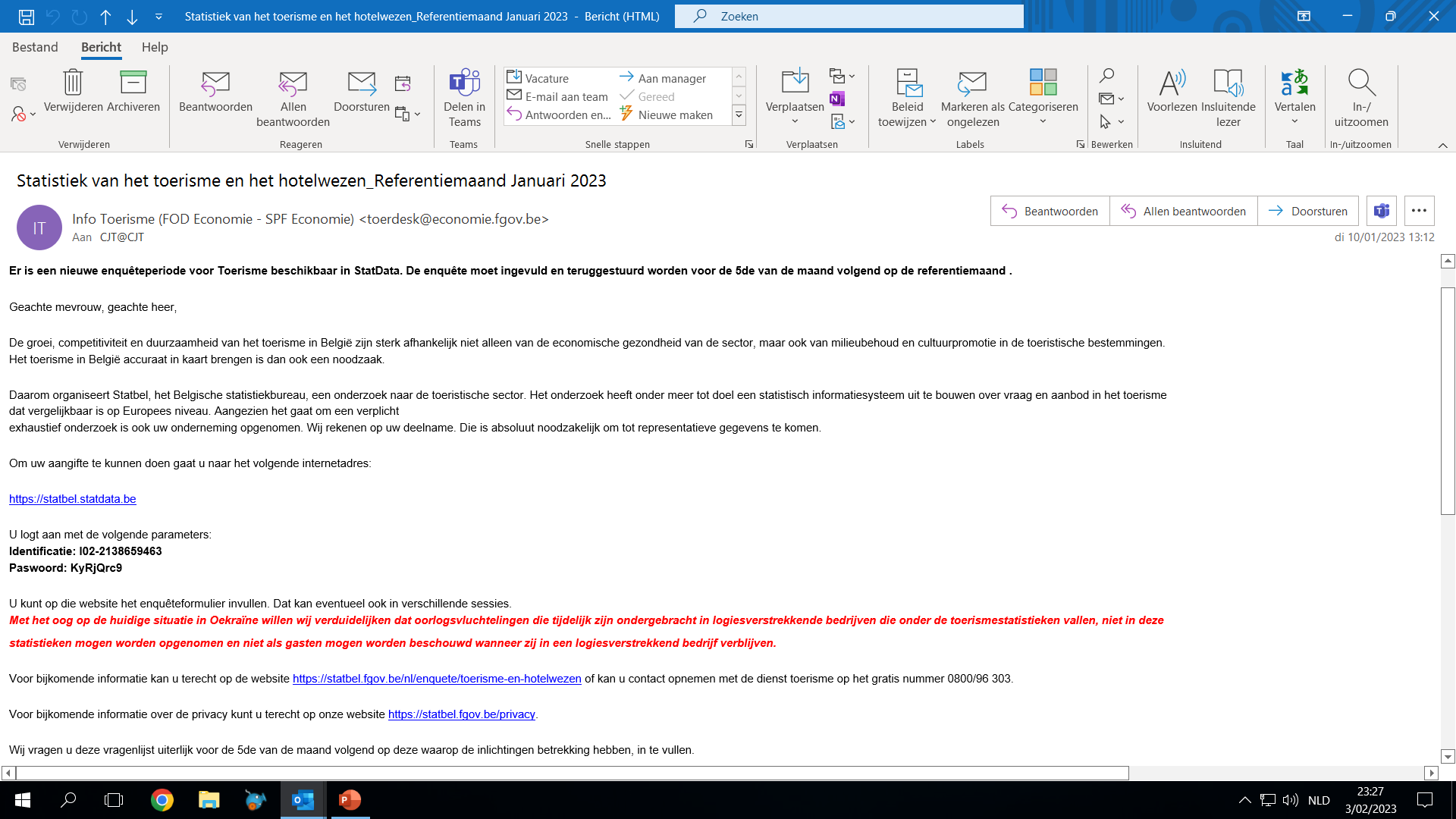 DEZE MAILS NEGEREN
Drie manieren van ingave
Manuele ingave
Ingave via CSV
Ingave via afrondingsmodule

=> combineerbaar
Manuele ingave
Manuele ingave – stap 1
Manuele ingave – stap 2
Manuele ingave – stap 2 bis
Ingave via CSV
Ingave via afrondingsmodule
Maand afsluiten
Maand afsluiten
Rapportage
FOD Economie: ontvangt AUTOMATISCH csv-bestanden
Toerisme Vlaanderen: ontvangt AUTOMATISCH jaarrapport
Departement CJM: ontvangt AUTOMATISCH werkingsverslag (indien werkingssubsidie)
	Belangrijk: 12 verzonden maanden tegen 10 februari van volgend jaar

Samengevat: voldoende om maandelijks de voorbije maand af te sluiten!